Resolução de Entidades
Ricardo Prudêncio
Link Mining - Tarefas
Ranking de Nós
Classificação de Nós
Detecção de Grupos
Resolução de Entidades
Relacionadas a Objetos
Relacionadas a Arestas
Predição de Links
Descoberta de Sub-Grafos
Classificação de Grafos
Modelos Geradores
Relacionadas a Grafos
Exemplo
Entidade:



Possíveis referências na Web of Science através da busca por Prudêncio, R*:
Prudencio Ricardo B. C. 
Prudencio Ricardo
Prudencio R. 
Prudencio RBC
Prudencio RF
Prudenci. RF
Prudenico RBC
Ricardo Bastos Cavalcante Prudêncio
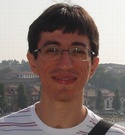 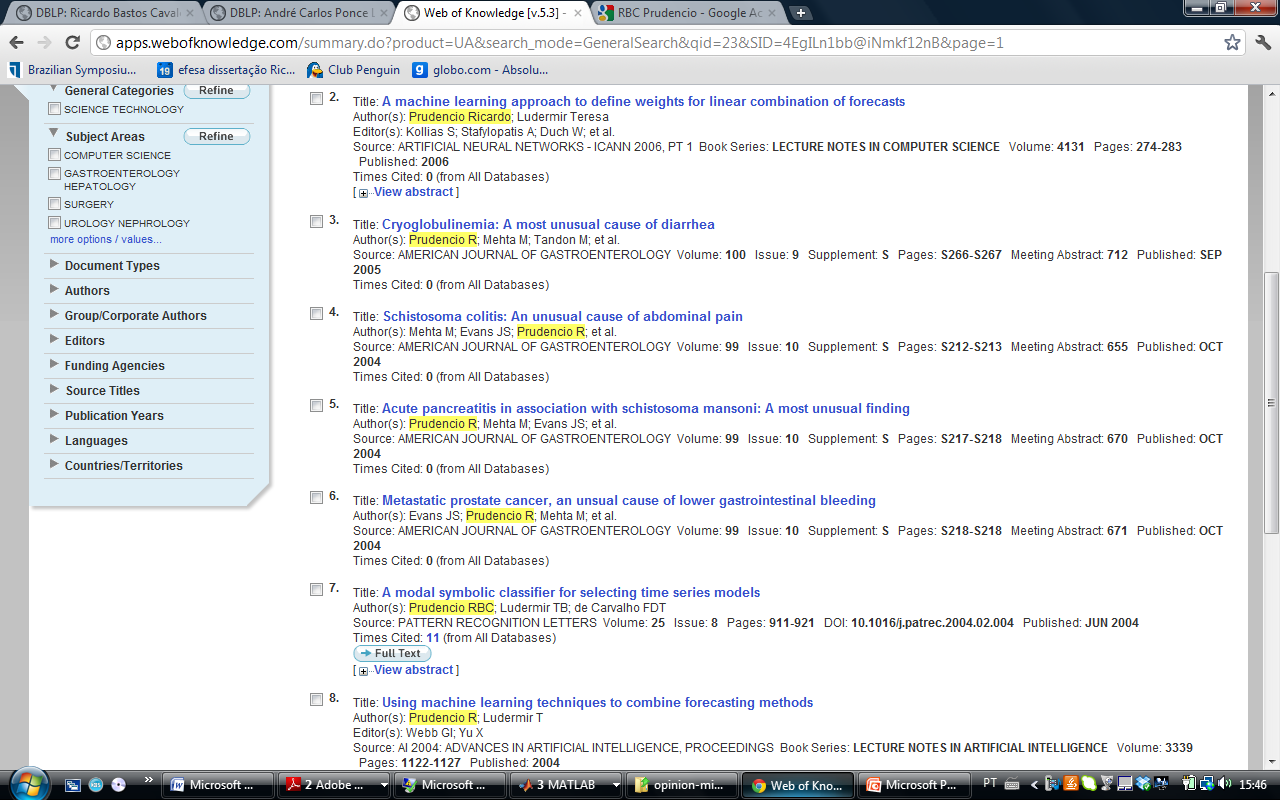 Exemplo
Resolução de entidades
Coleta de dados em Redes sociais
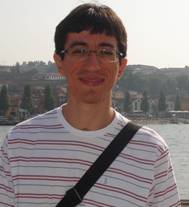 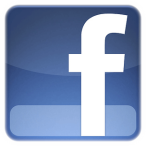 Ricardo Prudêncio
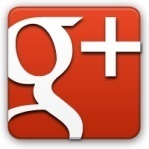 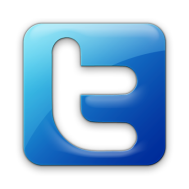 Ricardo Prudêncio
ricardobcp
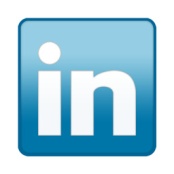 Ricardo Prudêncio
[Speaker Notes: Identifica nós que  modelam a mesma entitade do mundo real]
Resolução de Entidades
Múltiplas referências para a mesma entidade no mundo real é algo comumente observado

Duplicação de referências se deve a:
Erros na entrada de dados
Abreviações e representações alternativas
Nicknames, sinônimos
...
[Speaker Notes: Identifica nós que  modelam a mesma entitade do mundo real]
Resolução de Entidades – Outro Exemplo
Construção de bases de artigos, autores e citações
R. Agrawal and R. Srikant. Fast algorithms for mining association rules, In: VLDB, 1994.
Rakesh Agrawal and Ramakrishnan Srikant. Fast algorithms for mining association rules, In: Proc. Of the 20th Int. /conference on Very Large Databases, Santiago, Chile, 1994.
Resolução de entidades
Problema:
Identificar diferentes referências para a mesma entidade no mundo real
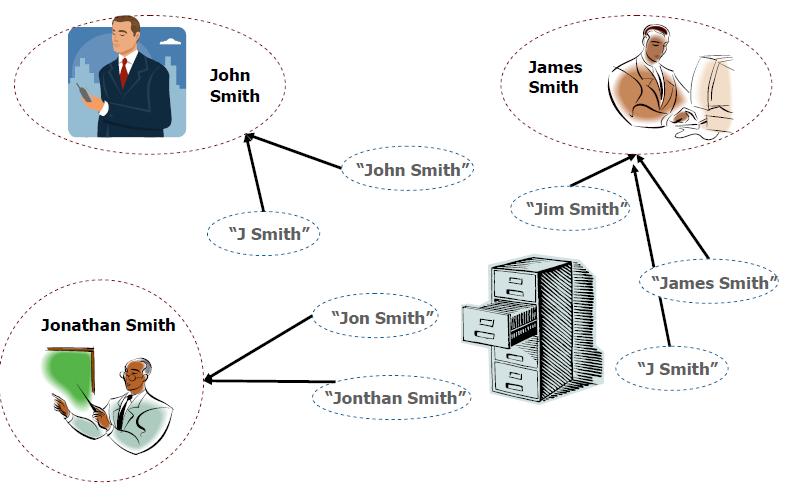 [Speaker Notes: Identifica nós que  modelam a mesma entitade do mundo real]
Resolução de entidades
Problema:
Transformar um grafo de referências em um grafo de entidades correspondentes
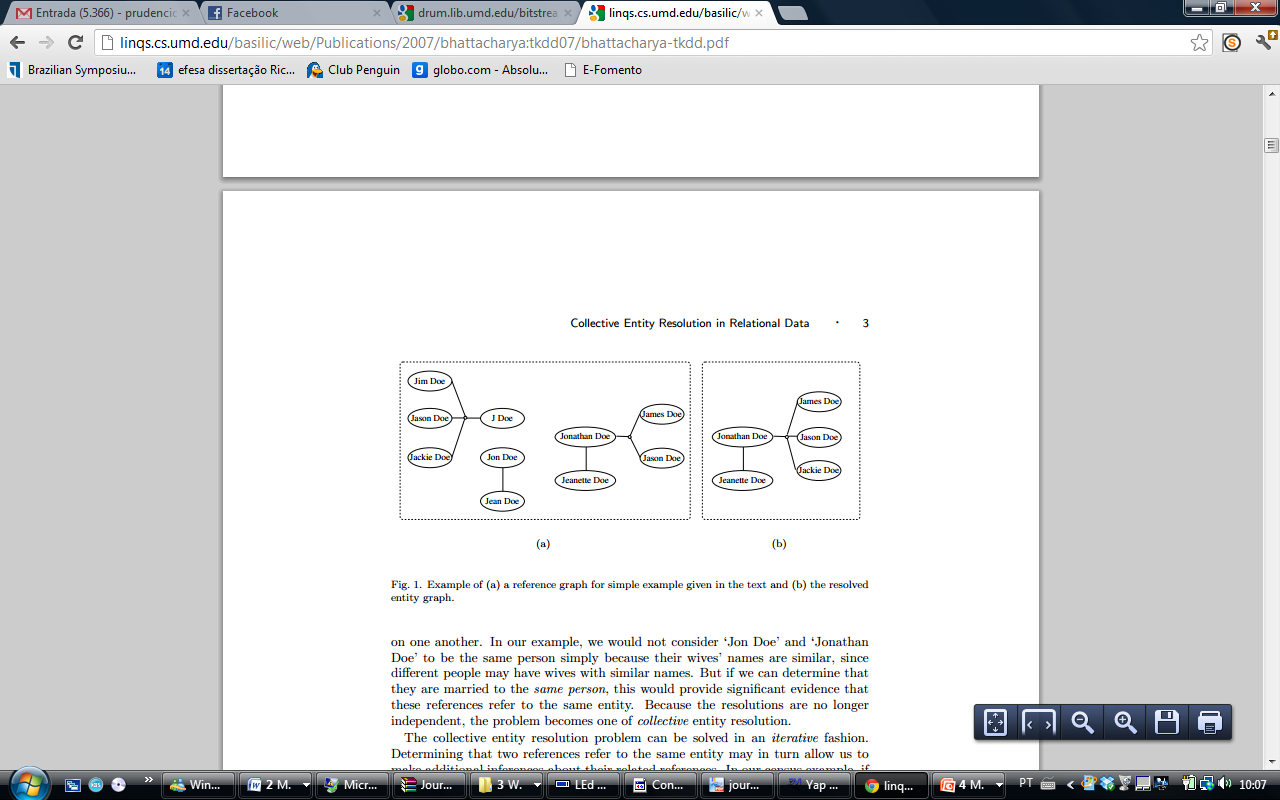 [Speaker Notes: Identifica nós que  modelam a mesma entitade do mundo real]
Resolução de entidades - Aplicações
Integração e limpeza de dados

PLN (Co-referência) 

Coleta de dados em redes sociais

Outras....
[Speaker Notes: Identifica nós que  modelam a mesma entitade do mundo real]
Resolução de Entidades
Multi-Entity Resolution
VLDB
R. Agrawal
R. Agrawal and R. Srikant. Fast algorithms for mining association rules, In: VLDB, 1994.
R. Srikant
Rakesh Agrawal and Ramakrishnan Srikant. Fast algorithms for mining association rules, In: Proc. Of the 20th Int. Conference on Very Large Databases, Santiago, Chile, 1994.
Rakesh Agrawal
Ramakrishnan Srikant
Int. Conference on Very Large Databases
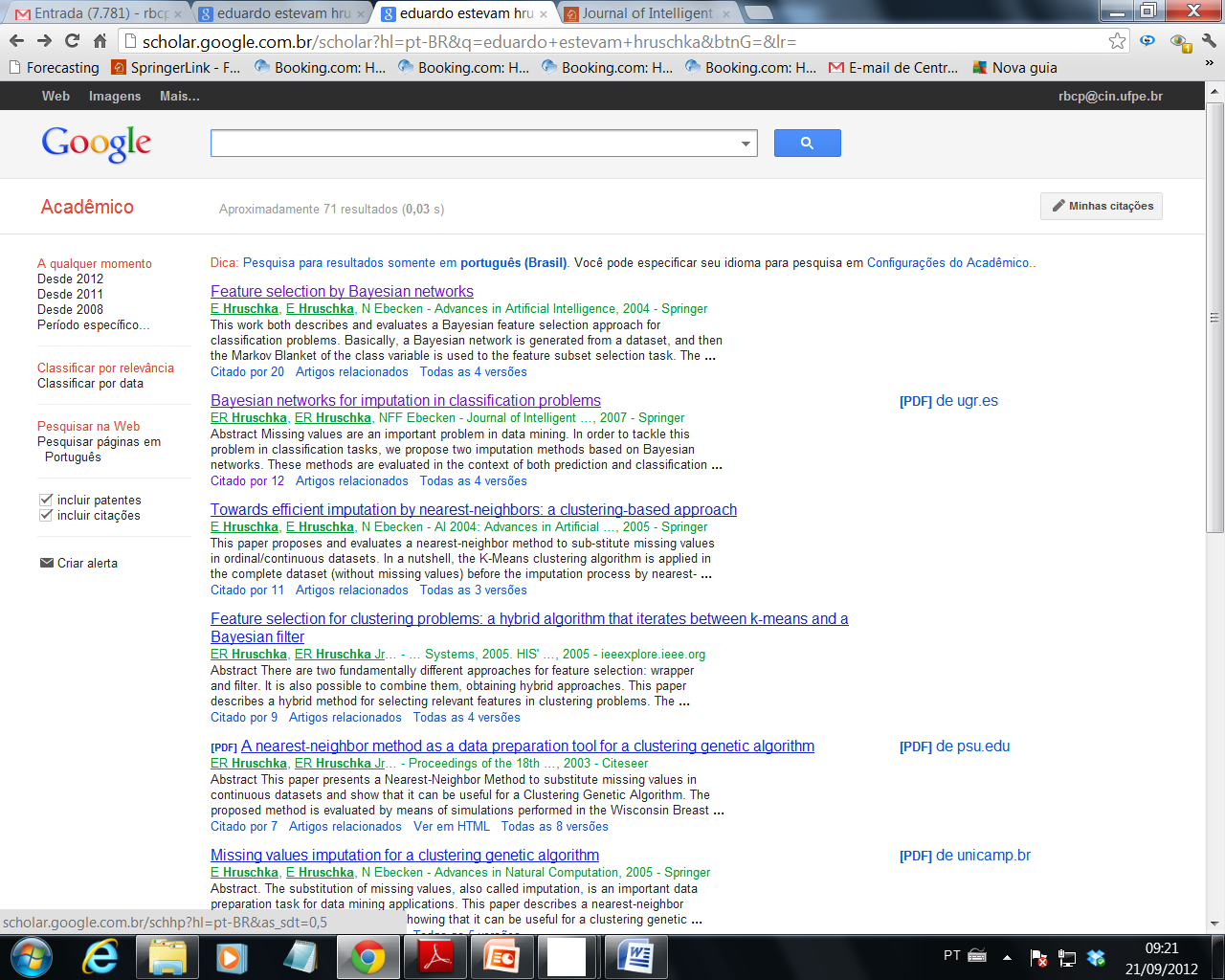 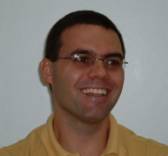 Eduardo Raul Hruschka
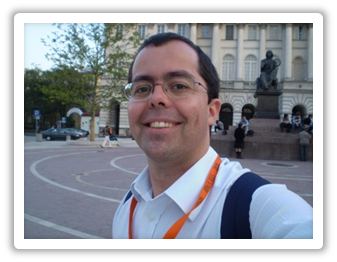 Estevam Rafael Hruschka Jr
Resolução de entidades
Baseada em Atributos
Similaridade entre os atributos das referências

Exemplo: String Similarity
Levenshtein Distance
Prudencio RBC


Prudenico RBC
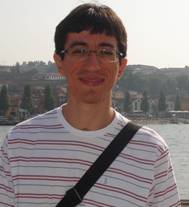 Distância = 1
[Speaker Notes: Identifica nós que  modelam a mesma entitade do mundo real]
Resolução de entidades
Limitações:
Atributos devem ser bem definidos e ricos
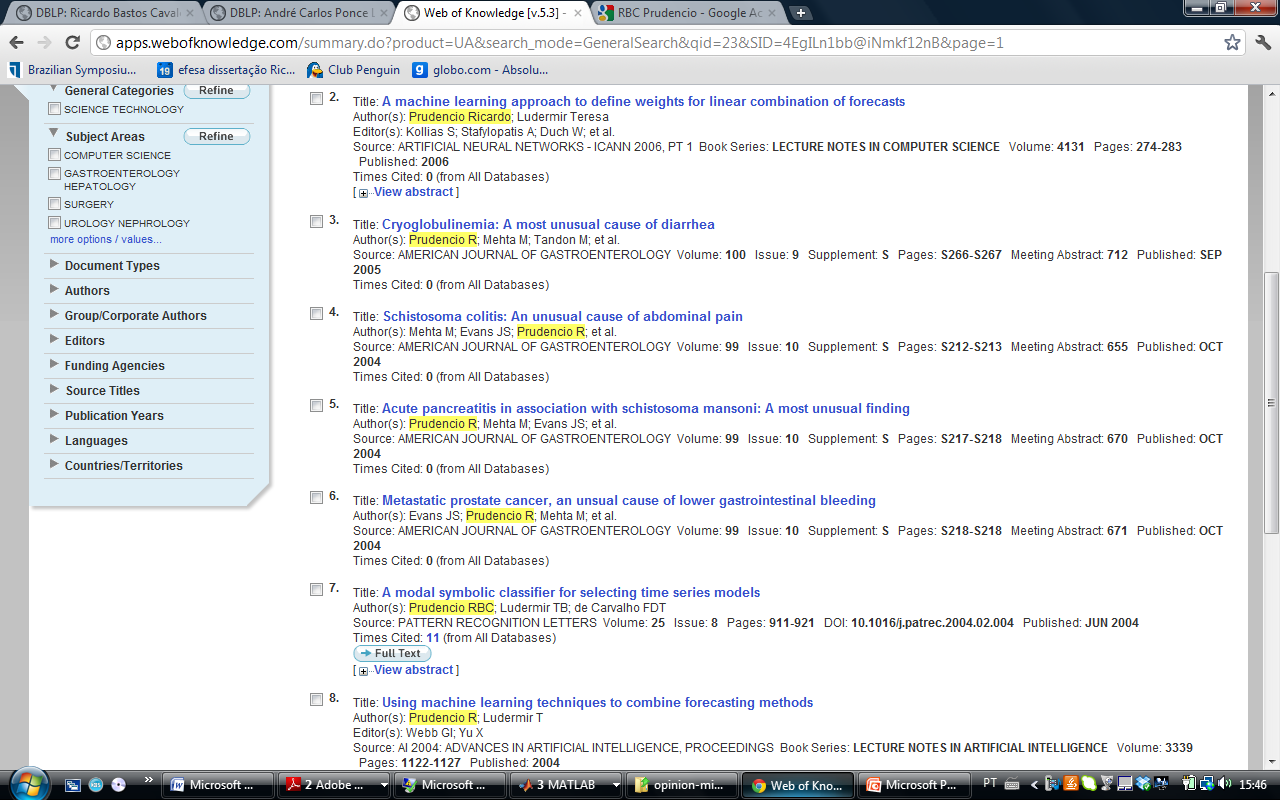 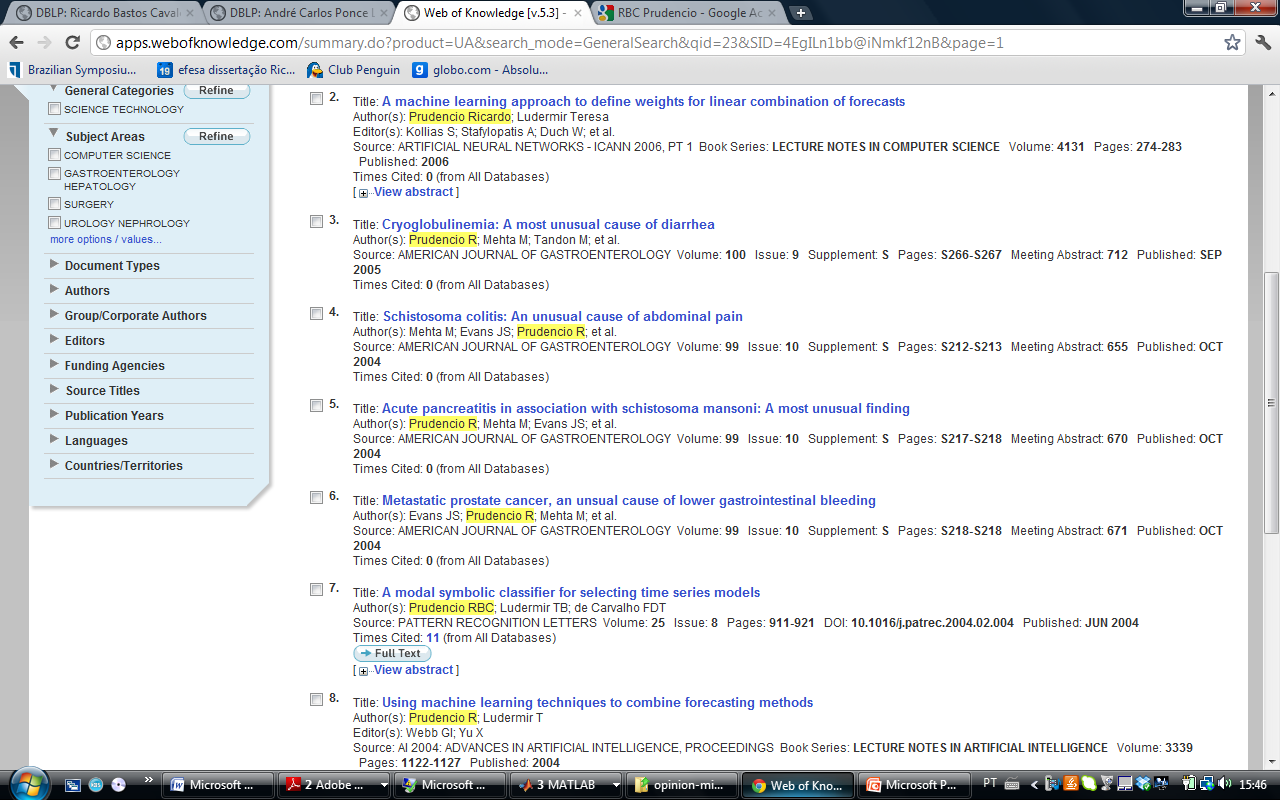 Distância = 0, mas Falso Positivo
[Speaker Notes: Identifica nós que  modelam a mesma entitade do mundo real]
Resolução de entidades
Baseada em Relacionamentos
Ligações entre referências comuns
Prudenico RBC
Prudencio RBC
Carvalho FDT
Ludermir TB
Referencias podem ser unificadas considerando os links em comum
[Speaker Notes: Identifica nós que  modelam a mesma entitade do mundo real]
Resolução de entidades
Resolução coletiva
Prudenico RBC
Prudencio RBC
Prudencio Ricardo
Ludermir TB
Carvalho FDT
Ludermir Teresa
Referências “Ludermir TB” e “Ludermir Teresa” devem ser unificadas
Prudenico RBC
Prudencio RBC
Prudencio Ricardo
Ludermir TB
Carvalho FDT
Prudencio RF
Prudencio Ricardo B. C.
Difícil unificar referências pelos links de forma local (pode existir um caminho curto entre Flavia e Teresa)
Ludermir Teresa
Clark SS
Barros Flavia A
Marlett M
Silva Eduardo A
Cluster-Based Entity Resolution
I. Bhattacharya;  L. Gettor
Cluster-Based Entity Resolution
Idéias básicas: 
Agrupar referências similares de acordo com atributos e relacionamentos
Cada grupo corresponde a uma entidade distinta
Agrupamento aglomerativo de referências
Cluster-Based Entity Resolution - Algoritmos
Passo (1): Inicialize cada referência como um cluster (entidade) isolado
Passo (2): Calcule a similaridade entre clusters e juste o par de clusters mais similares
Passo (3): Atualize grafo de entidades
Passo (4) Repita o passo (2), até atingir um critério de parada
Cluster-Based Entity Resolution
Notação
Referências: ri
Clusters de referências: ci
Labels dos clusters: ei
Atributos: r.A
Arestas: c.H
Paper 1:
Paper 2:
r4
r5
r1
r3
Paper 3:
r2
J D Ullman
J D Ullman
r6
r7
A V Aho
A V Aho
h2
c2
c1
Grafo de Entidades
e1: r1,r4,r6
Alfred V Aho
e1: r3,r5,r7
Jeffrey D Ullman
S C Johnson
e3: r4
h3
h1
c3
Cluster-Based Entity Resolution
Medida de similaridade combina atributos e relacionamentos das referências
Cluster-Based Entity Resolution
Similaridade de atributos com single-link
Máxima similaridade entre referências par-a-par
Paper 1:
Paper 2:
r4
r5
r1
r3
Paper 3:
r2
J D Ullman
J D Ullman
r6
r7
A V Aho
A V Aho
h2
Grafo de Entidades
e1: r1,r4,r6
Alfred V Aho
e1: r3,r5,r7
Jeffrey D Ullman
S C Johnson
e3: r4
h3
h1
h2
h3
e2:     r5.A = “J D Ullman”
e4:     r7.A = “J D Ullman”
e1:    r4.A = “A V Aho”
e3:    r6.A = “A V Aho”
e5:    r1.A = “Alfred V Aho”
e7:    r2.A = “S C Johnson”
e6:    r3.A = “Jeffrey D Ullman”
h1
h2
e2:     r5.A = “J D Ullman”
h3
e3:     r7.A = “J D Ullman”
e1:    r6.A = “A V Aho”
         r4.A = “A V Aho”
e4:    r1.A = “Alfred V Aho”
e6:    r2.A = “S C Johnson”
e5:    r3.A = “Jeffrey D Ullman”
h1
h2
e2:     r5.A = “J D Ullman”
         r7.A = “J D Ullman”
h3
e1:    r6.A = “A V Aho”
         r4.A = “A V Aho”
e3:    r1.A = “Alfred V Aho”
e5:    r2.A = “S C Johnson”
e4:    r3.A = “Jeffrey D Ullman”
h1
h2
e1:    r6.A = “A V Aho”
        r4.A = “A V Aho”
        r1.A = “Alfred V Aho”
e2:     r5.A = “J D Ullman”
         r7.A = “J D Ullman”
h3
e4:    r2.A = “S C Johnson”
e3:    r3.A = “Jeffrey D Ullman”
h1
h2
e1:    r6.A = “A V Aho”
        r4.A = “A V Aho”
        r1.A = “Alfred V Aho”
e2:     r5.A = “J D Ullman”
         r7.A = “J D Ullman”
         r3.A = “Jeffrey D Ullman”
h3
e3:    r2.A = “S C Johnson”
h1
Cluster-Based Entity Resolution
Similaridade baseada em arestas
Coeficiente de Jaccard aplicado ao 
conjunto de entidades de cada aresta
h2
e1:    r6.A = “A V Aho”
        r4.A = “A V Aho”
        r1.A = “Alfred V Aho”
e2:     r5.A = “J D Ullman”
         r7.A = “J D Ullman”
h3
c2.H = {h2,h3}
c3.H = {h1}



Sim(h1,h2) = |{e1}|/|{e1,e2,e3,e4}|=1/4
Sim(h1,h3) = |{e1}|/|{e1,e2,e3,e4}|=1/4

Sim(c2,c3) =  max(Sim(h1,h2) , Sim(h1,h3) )
                   =  1/4
h1
e4:    r2.A = “S C Johnson”
e3:    r3.A = “Jeffrey D Ullman”
Cluster-Based Entity Resolution
Similaridade baseada em vizinhança
Coeficiente de Jaccard aplicado ao 
conjunto de viznhos de cada entidade
h2
e1:    r6.A = “A V Aho”
        r4.A = “A V Aho”
        r1.A = “Alfred V Aho”
e2:     r5.A = “J D Ullman”
         r7.A = “J D Ullman”
h3
c2.N = {c1}
c3.N = {c1,c4}




Sim(c2,c3) =  |{c1}|/|{c1.c4}|
                   =  1/2
h1
e4:    r2.A = “S C Johnson”
e3:    r3.A = “Jeffrey D Ullman”
Cluster-Based Entity Resolution
Similaridade baseada em arestas
Entidades e1 e e2 são similares porque apresentam links h1 e h2 muito similares
h1
h2
e1
e2
Similaridade baseada em vizinhos
Entidades e1 e e2 são similares, independente se as arestas são similares
h2
h1
Obs.: usa menos informação, mas tem menor custo computacional
h3
e1
e2
h4
Material Básico
I. Bhattacharya;  L. Gettor, Entity resolution in graphs. In: Mining Graph Data (cap 13). 2006.